Le Dernier Jour d’un condamné Chapitre 49
Les axes de ce chapitre 
Lecture intégrale du chapitre 49
Compréhension du chapitre 
        a-l ’arrivée du monsieur demandé par le condamné
        b-La déclaration du condamné: Déception et pitié
        c- Le condamné et la foule
       d-La progression du désespoir
        e-Pourquoi le texte est-il dominé par des exclamations et des
           interrogations
       f- Interprétaion de la phrase ‘’ Il est quatre heures’’
3. Synthèse
1.Lecture intégrale du chapitre 49

 a-l ’arrivée du monsieur demandé par le condamné
      Pendant que le condamné écrivait ses dernières volontés, un monsieur est arrivé. Le condamné n’a aucune idée sur le statut de cet homme à qui il voulait présenter une déclaration. Ainsi le condamné l’a-t- il désigné par un juge, un commissaire, un magistrat. C’était la personne que le condamné a demandée à voir dès son arrivée à la place de Grève. Et c’est pourquoi le condamné a été placé dans une chambre à l’Hôtel de Ville .Par la même occasion, j’aimerais encore vous rappeler que l’Hôtel de Ville n’était pas dans le programme  de l’exécution.
b-La déclaration du condamné: Déception et pitié

  Le condamné, en apercevant ce monsieur, a joint ses deux mains, s’est trainé sur ses genoux et  lui a demandé qu’on lui accordait sa grâce. Mais, ce monsieur, indifféremment , lui a répondu par une expression du visage en souriant fatalement comme s’il lui dit « impossible »  ou  « je ne peux rien faire pour toi » .Et d’où l’emploi de l’oxymore ‘’ souriant fatalement’’. Une réponse sinistre et mortelle pour le condamné: C’était le paroxysme de la déception de la part du condamné. Malgré le refus, le condamné a multiplié ses supplications pour qu’il reporte l’exécution de cinq minutes .
      → registre pathétique: le lecteur est fort impacté et ne peut guère rester différent vis-à-vis de cette situation douloureuse et pitoyable  dans laquelle est le condamné .
     →Sentiments éprouvés par le lecteur: pitié, compassion , tristesse, chagrin….
    → La réaction du condamné: La colère s’empare du condamné; il est dans la déréliction et  l’incompréhension face à ce qui lui arrive :  Qui sait ? Elle viendra peut-être ! Cela est si horrible à mon âge de mourir ainsi … 
   Le condamné se sent abandonné, privé de tout secours .Tout s’oppose au condamné: le bourreau, la foule et vient s’ajouter un autre ennemi invisible  qui se manifeste dans le temps qui s’écoule si vite
c- Le condamné et la foule

  La foule a envahi la place de Grève  et dont la voix était tellement désagréable que le condamné l’a comparée au  cri d’hyène .Et pourquoi cette métaphore?  D’abord, le cri de cet animal hideux ressemble à un  rire humain ( ricaner) ,il est si désagréable à entendre .Ensuite, ce cri leur permet d’avertir leurs congénères qu’elles ont trouvé de la nourriture ( ici, la nourriture est le condamné) .Cela traduit sincèrement la haine, l’aversion que ressent le condamné envers cette foule carnassière  et cruelle .
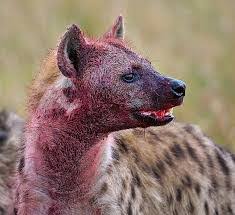 d-La progression du désespoir du désespoir du condamné
 Même si le condamné est sûr de son exécution ,il espère encore avoir une solution miraculeuse à son sort fatal( l’instinct de survie) .Or, au fur et mesure que l’heure de l’exécution approche ,le condamné se plonge dans le désespoir absolu . Observons ces expressions montrant l’accroissement de la détresse et du désespoir du condamné :
  -  « ma grâce » «  fatalement »
  -   « ma grâce par pitié cinq minutes »
  -  « Eh,par pitié une minute »
  -« Ah! Les misérables !il me semble qu’on monte l’escalier » →    l’escalier de l’échafaud
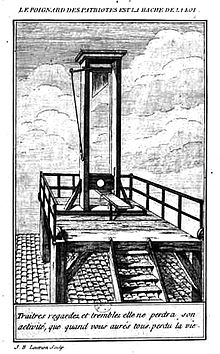 e-Pourquoi le texte est-il dominé par des exclamations et des interrogations?

  Cette ponctuation permet la mise en valeur de  la stupeur, de l’incompréhension , de la déréliction et de la colère du condamné face à ce qui lui arrive .

 → registre tragique :  la mort du condamné est inéluctable. Il n’a aucun échappatoire d’éviter son sort tragique .

 → Le condamné est dans une situation désespérée , victime de la fatalité, il est voué à la mort. Ce  qui suscite la compassion du lecteur.
f- Interprétation de la phrase ‘’ Il est quatre heures’’

        →   Le dernier chapitre du Dernier Jour d’un condamné n’a rien d’héroïque. Il se termine pour le condamné par des points de suspension qui évoquent cet aphorisme ultérieur de Victor Hugo : « La vie est une phrase interrompue. » L’heure de l’exécution programmée apparaît en dessous en lettres capitales, comme la peine, et comme un titre de chapitre à l’envers, peut-être celui de ce cinquantième chapitre qui ne sera jamais écrit.
       → Elle agit comme le couperet qui tranche la tête du condamné.
       → Une clausule ouverte afin que le lecteur réfléchisse sur les souffrances que génère la peine de mort.
      → Un cri pour l’abolition de la peine de mort.
Synthèse :
    Ce chapitre parait encore plus invraisemblable( fictif);écriture et actions qui coïncident totalement( se passent au même temps).
   Le condamné peut-il en même temps demander sa grâce ,supplier et écrire.
    La  description des derniers moments, leur intensité dramatique et la force compassionnelle qu’ils peuvent susciter chez le lecteur l’emportent définitivement sur les règles de la vraisemblance .Ainsi ,le lecteur ne va-t-il pas s’interroger sur la réalité de cette histoire.
                                                      Fin du roman  Mr CHARAFI
                                                                               Merci à vous